Foto- en videobewerking
Menu van de dag
Leerdoelen
Foto- en videobewerking
Afsluiting
Leerdoelen
Aan het einde van deze les kun je:
xxx
Beeldmanipulatie
https://www.youtube.com/watch?time_continue=11&v=bh8YyqqbuNA&feature=emb_title
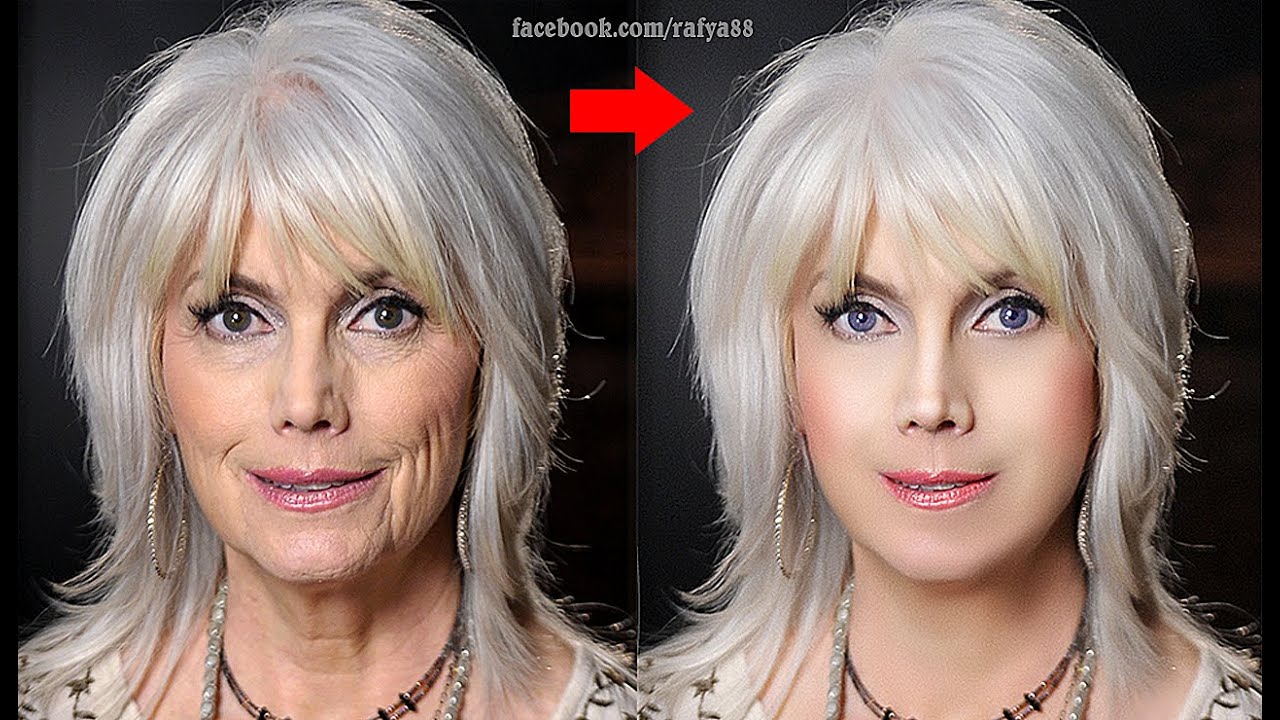 Foto- en videobewerking
Website of filmpje met tips
Afsluiting
xxx